Transient-based radiation monitor : Development and Performances
Quentin Gibaru, Pablo Caron, Sébastien Bourdarie, Guillaume Gourves, Jean Guerard, Victor Bolin (ONERA) 
Emmanuel Rauly, Marin Chabot (IJCLAB)
How to improve data quality from SSD based detectors ?
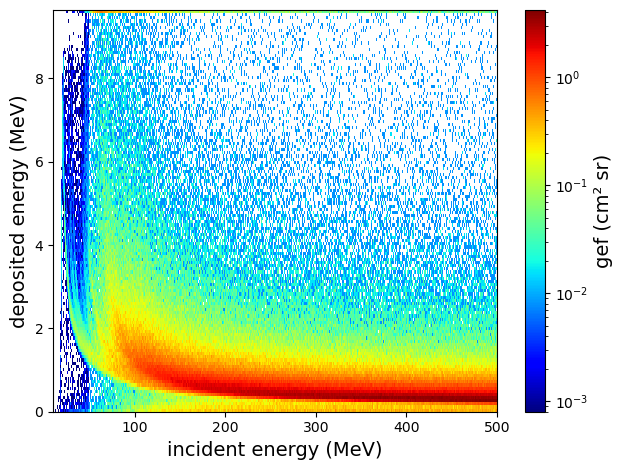 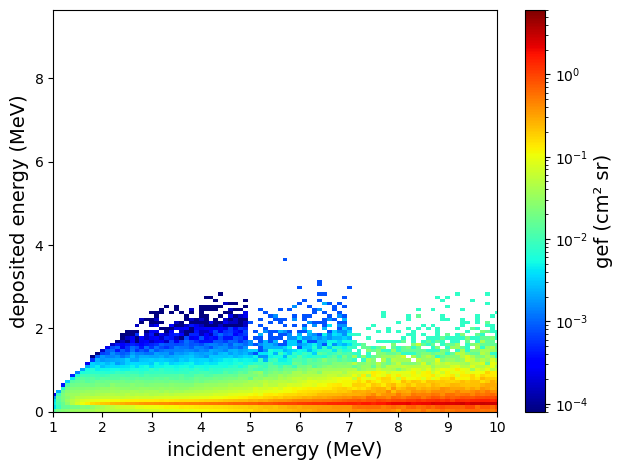 Leads to contamination of fluxes
SSD Response function overlap
Electrons
Protons
Electrons
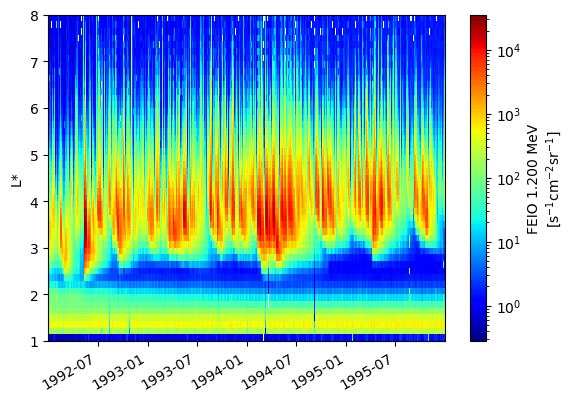 Protons
What if we remove the integral and look at the pulse shape ?
ex: POES 12 1,2 MeV electronscontaminated by 40-60 MeV protons
Protons and electrons of different energies can deposit the same amount of charge
SSD
Discrimination with Pulse Shape Analysis (PSA)
In-situ pulse shape discrimination: already used in controlled environments, not yet used in the mixed and uncontrolled environment of the radiation belts
Protons and electrons that deposit the same amount of charges do not necessarily follow the same path in matter
Charges deposited in different places lead to different transient pulse shapes
Simulated electron and proton pulse shapes
Equal amount of energy deposited (200 keV) => indistinguishable with charge based methods (Pulse Height Analyzer)
Distinct pulse shapes between the particle types
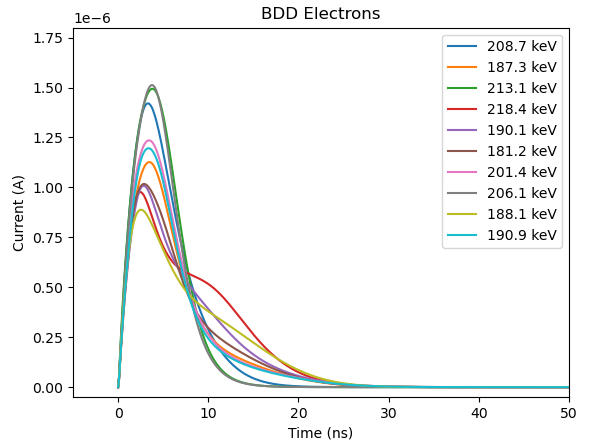 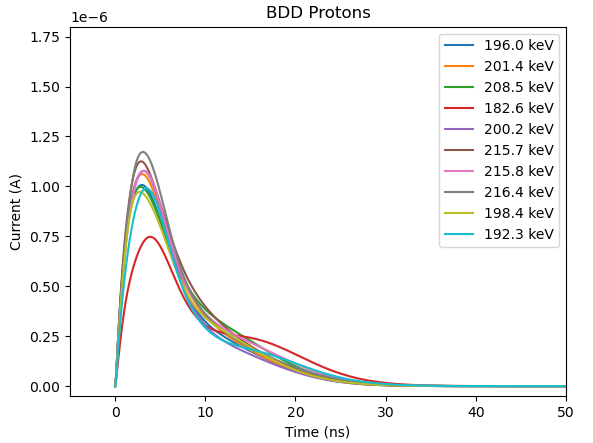 It should be possible to improve particle discrimination using pulse shape analysis (PSA)
Simulation of proton and electron induced transients
Python code for transient pulse simulation TIPODDIS
2D Drift-Diffusion-Poisson (DDP) solver for charge transport and computation of the transient current based on the Shockley-Ramo theorem
Code validated with experimental literature data for several particle types and SSD parameters
5 MeV Alpha + variable bias voltage
2 MeV Electrons
10 MeV Protons
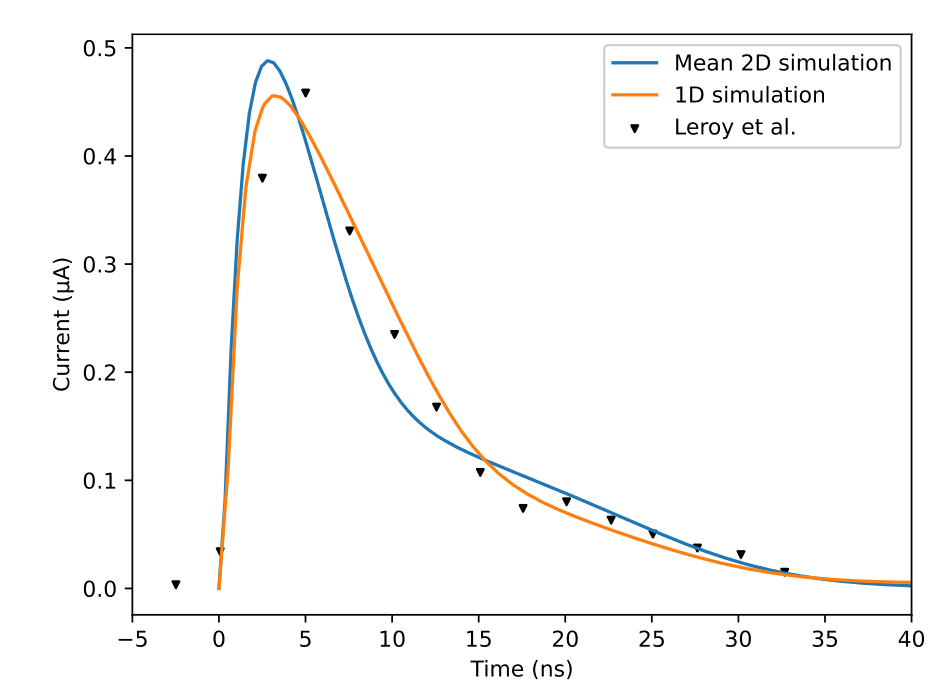 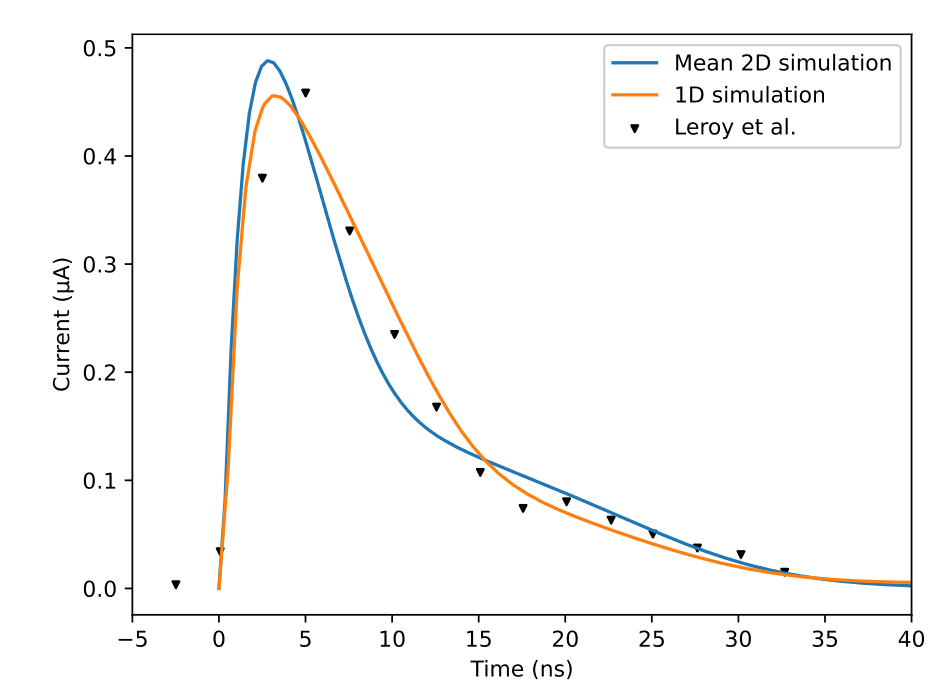 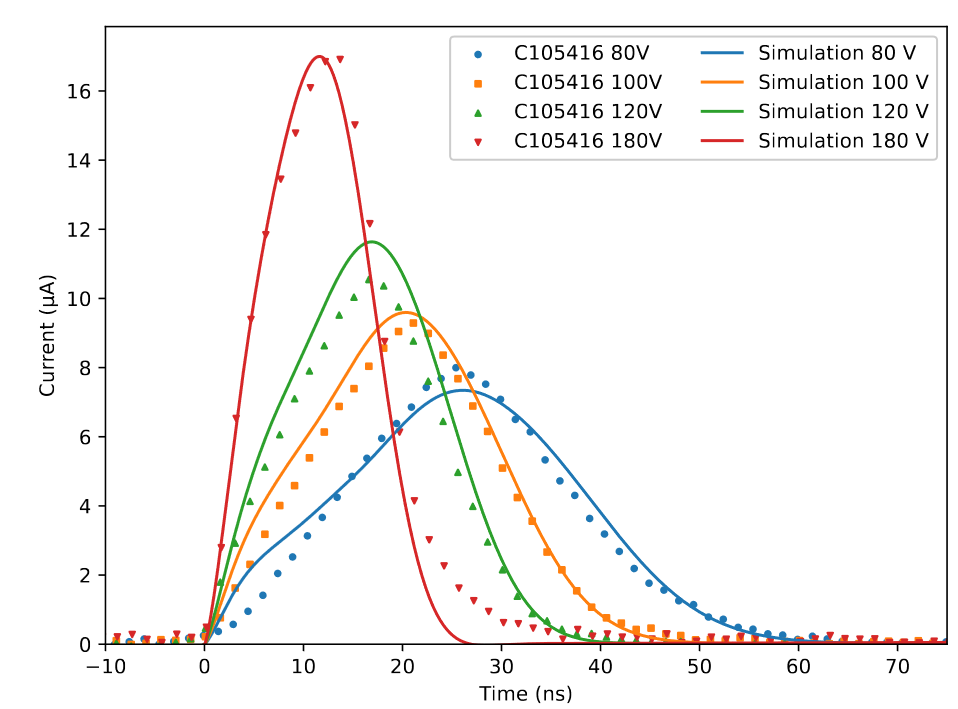 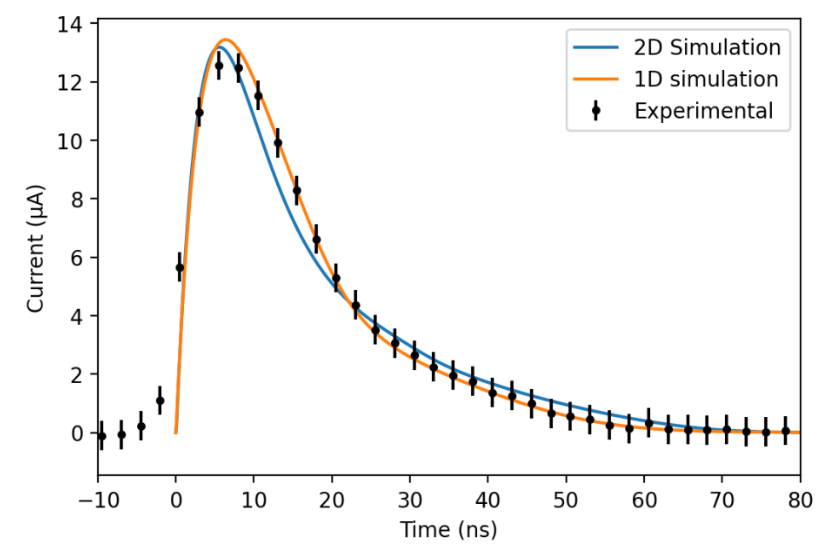 Simulation results for proton discrimination by PSA
Deposited energy vs 90% charge time for 1 – 200 MeV protons
Protons response function
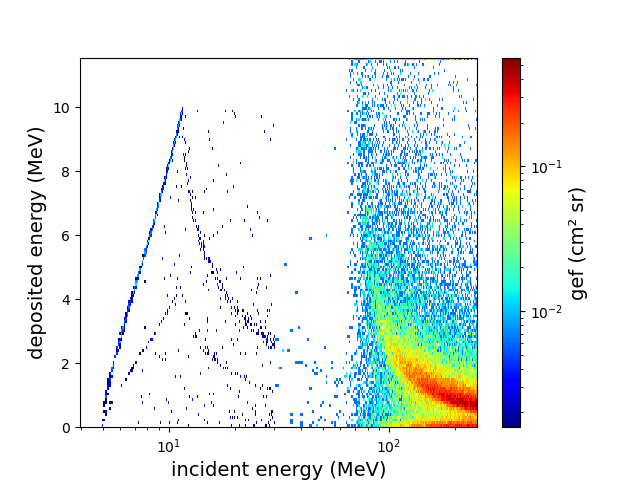 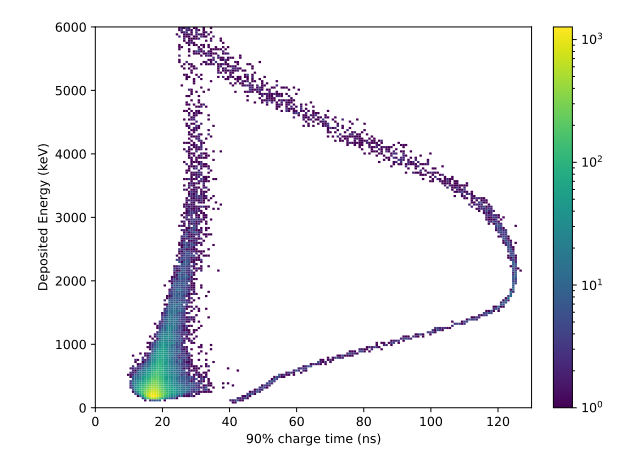 High energy protons
Low energy protons
Deposited energy overlap between low energy protons stopping in the SSD and high energy protons crossing the SSD
Equal deposited energy : able to separate low energy and high energy protons
Simulation results for proton and electron discrimination by PSA
Confusion matrixes for electron/proton discrimination at equal deposited energy
A random forest classifier was trained and tested for electron/proton discrimination in 3 cases
PSA + 20°collimation
PSA isotropic
Deposited energy (PHA)
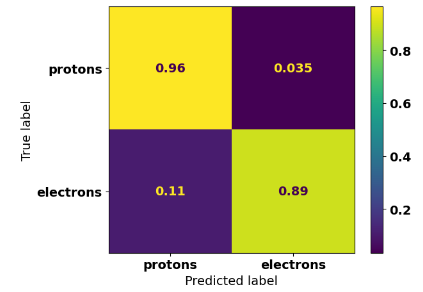 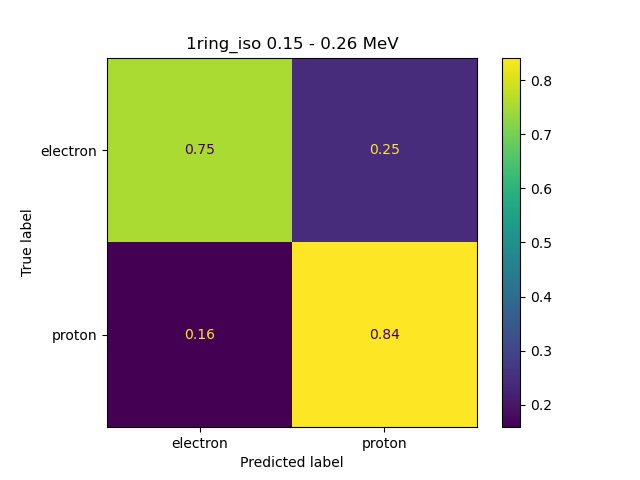 From 50/50 with a conventional SSD monitor to 90% discrimination efficiency with PSA
The challenge of accurate pulse shape acquisition
Comparison of time-sampling, threshold sampling and the total charge based method for the prediction of proton incident energy

All transient-based approaches are more accurate than the charge based method
Improvement ranges from 8% at 30 MeV up to 60% at 1 MeV
No significant difference of accuracy between time-sampling and amplitude-sampling approaches
PSA single
PHA 
+ coincidence
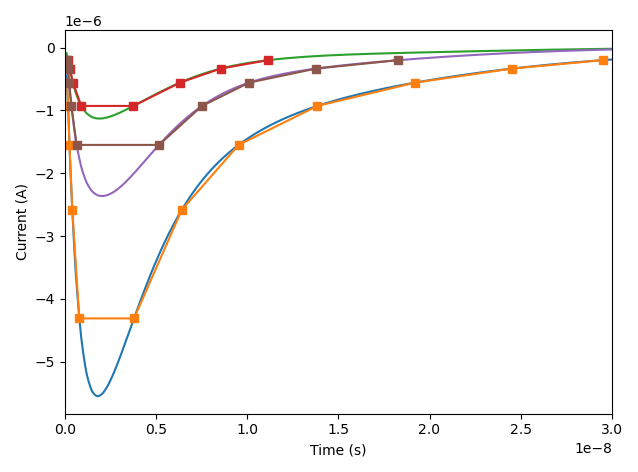 Amplitude sampling
Hardware developed at ONERA for transient acquisition
Time sampling setup
TOTEM
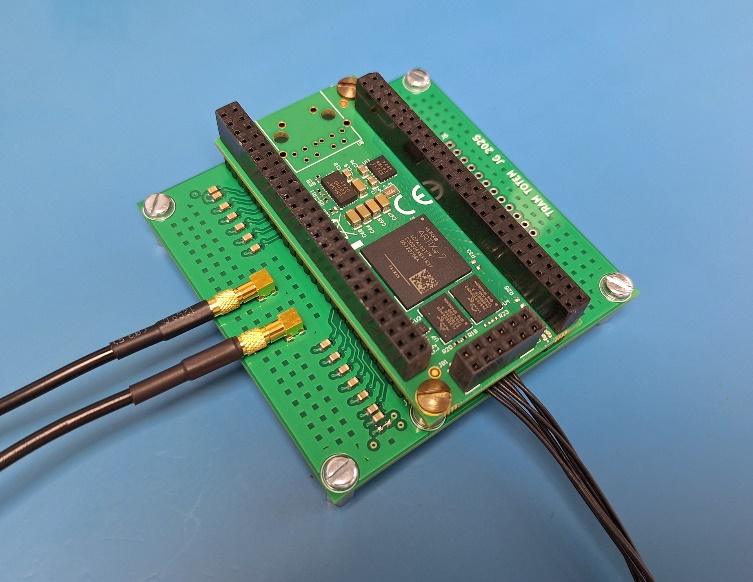 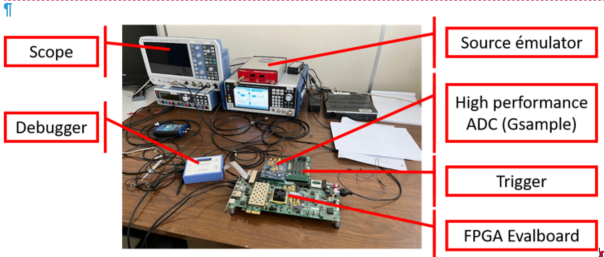 Two approaches investigated: time sampling and amplitude sampling

Two acquisition setups developed

TOTEM: amplitude threshold sampling standalone card with 6 thresholds

Time sampling setup with a high performance ADC at 1 Gs/s
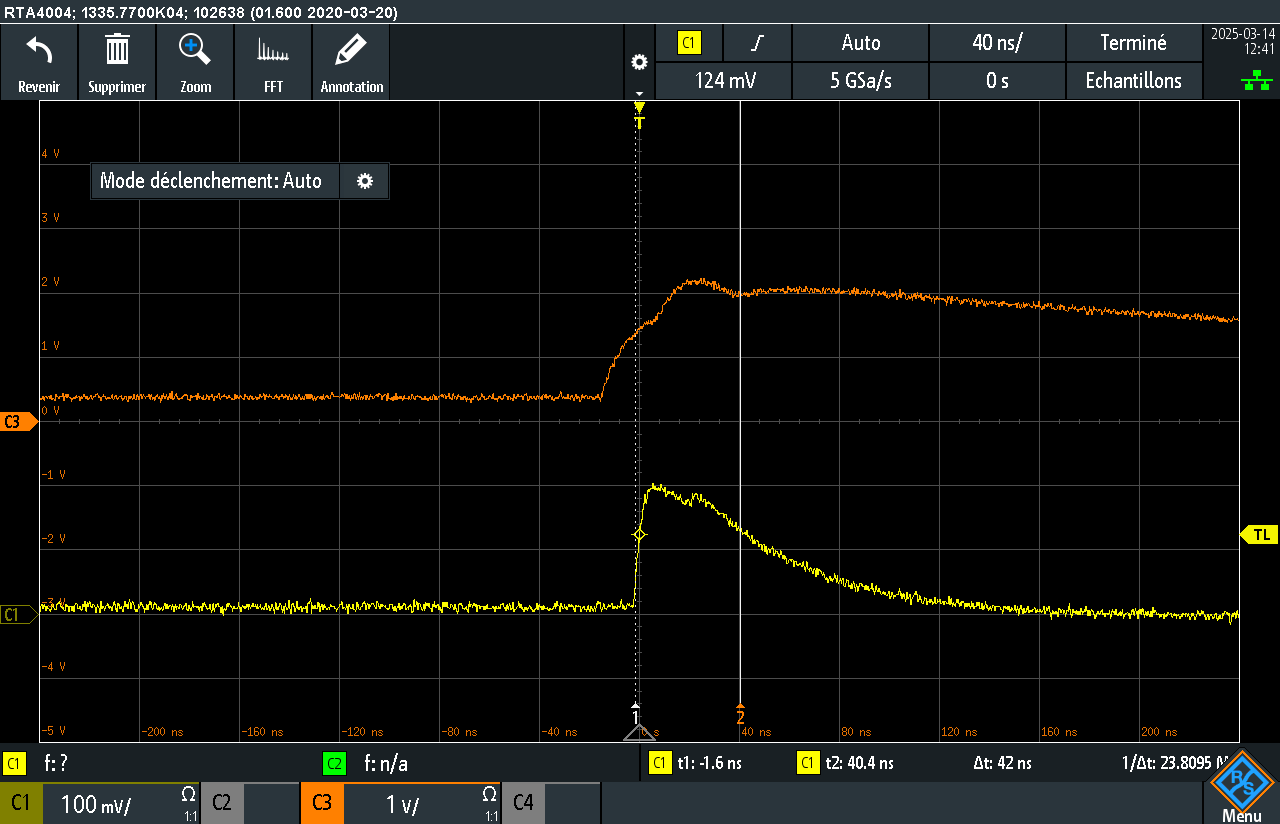 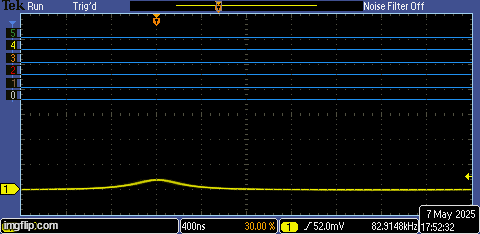 Fast charge amplifier for transient acquisition
Fast charge preamplifier with additional current output, developed for pulse shape analysis

Low noise levels: 200 keV fast channel, 100 keV slow channel

Ongoing work to further reduce noise levels (target 50 keV)
PACI (IJCLab)
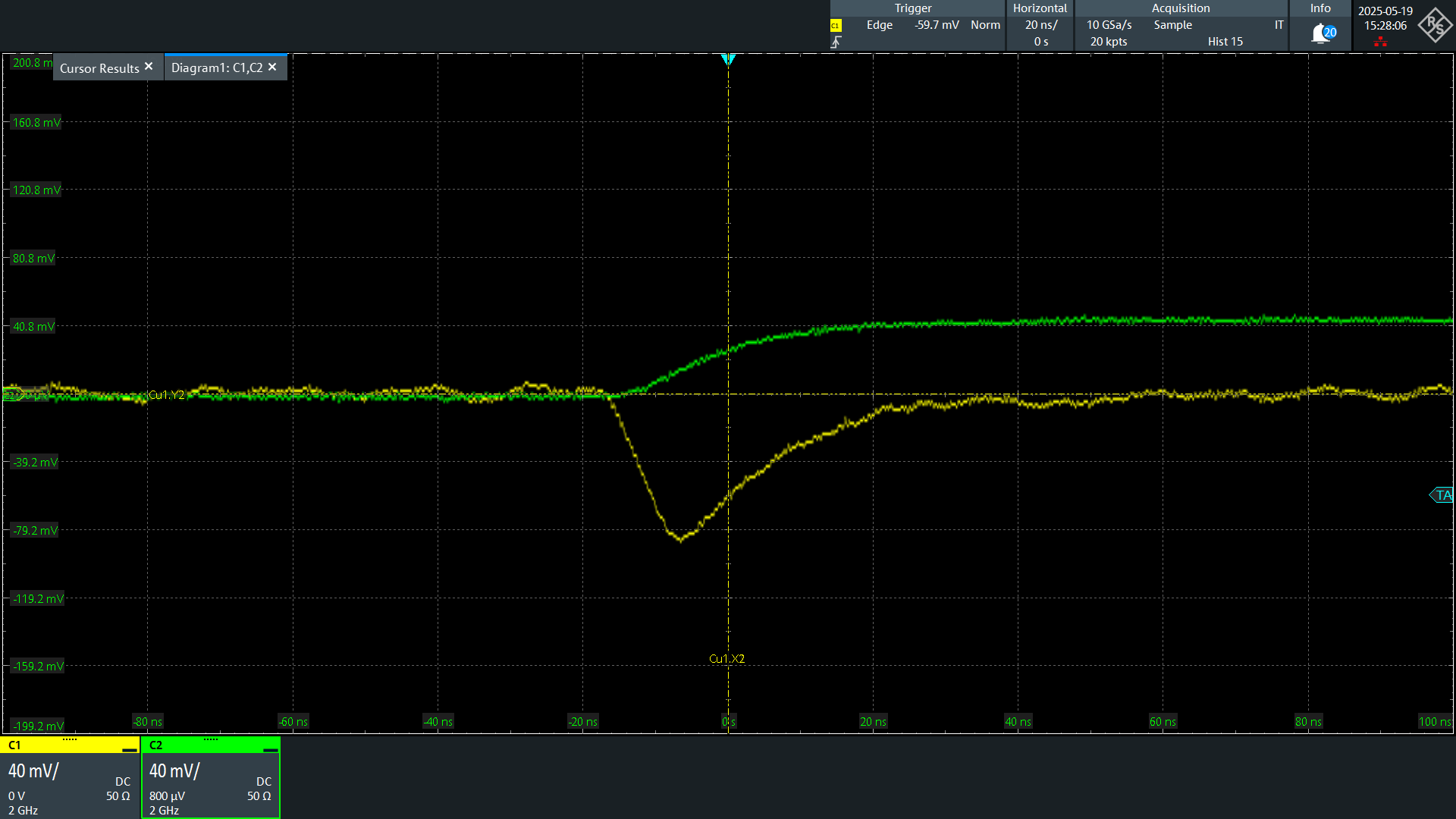 400 keV electrontransient measured with PACI
Transient experimental measurements at ONERA
Experimental setup CIRIL

Calibration and testing of SSDs with radioactive sources
Experimental measurements of transient pulses induced by alpha particles, neutrons, electrons
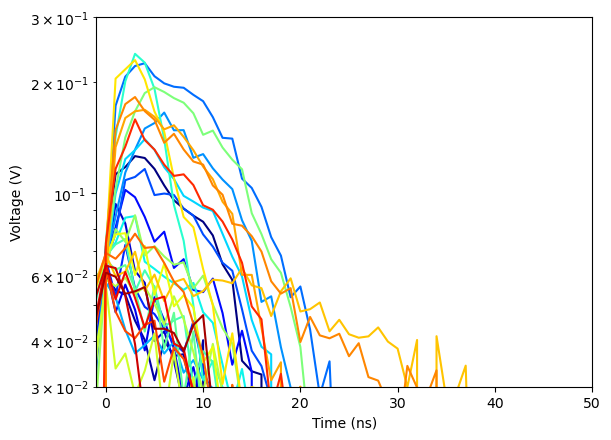 Neutrons
Alpha
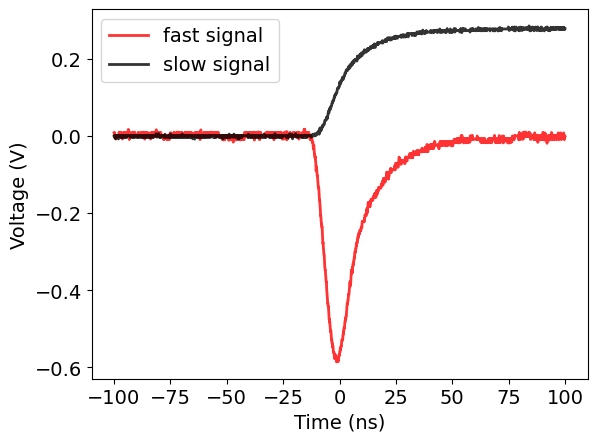 First concept of PSA + PHA based monitor
PSA single mode + PHA on the first SSD for particle discrimination
Fast charge amplifier
Identification of the particle and regression
Response function & inversion methods
Slow charge amplifier
SSD 2
SSD n
SSD 1
Response function & inversion methods
Slow charge amplifiers
…
PHA coincidence modes on the 1 – n SSD stack
Extension of PSA discrimination to other particles
Heavy ion identification
Neutron reaction products
Simulated transients
Identification of products
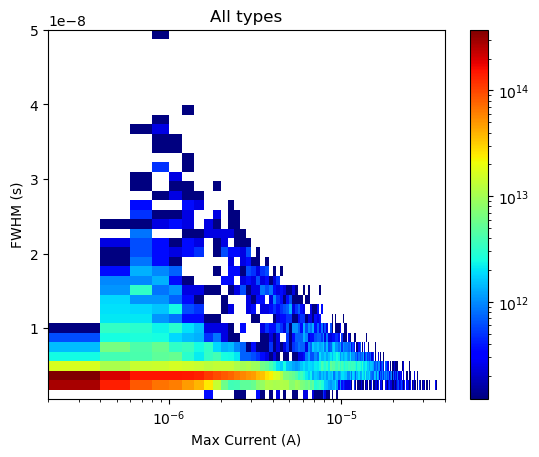 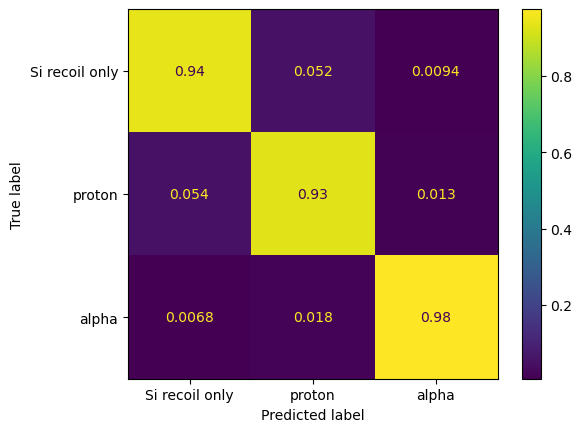 Study of transients associated to nuclear reactions induced by 1-15 MeV neutrons
Identification of the particles produced in a given reaction (proton/recoil nucleus/alpha)
Simulation of transients induced by 10-100MeV/n heavy ions up to Z = 10
Identification is possible per individual Z
Conclusion
Pulse Shape Analysis is a good candidate for the improvement of radiation monitor data purity

Several years of study and expertise at ONERA have lead to a first implementation of this concept

Extended irradiation campaigns are ongoing for further validation

PSA is applicable to the identification of several particle types: electrons, protons, alpha, neutrons, and allows to separate heavy ions by individual Z

Combination of PSA and PHA based methods allow to cover wide ranges of energies and various radiation environments
Protons : 1 MeV to 1 GeV
Electrons: 200 keV to 6 MeV